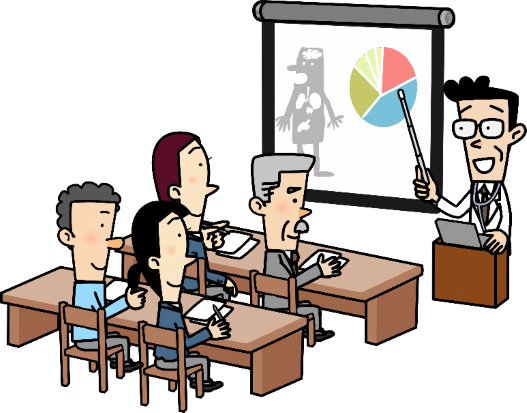 知っておきたい！
労
働
に関するセミナー
労働に関する疑問や企業として知っておきたいことをまとめて聞くことができます。
普段はなかなか聞くことができない内容が盛りだくさんです！！
岩手労働局　需給調整事業室
岩手労働局　助成金センター
二戸労働基準監督署
二戸公共職業安定所
〇人材開発支援助成金について

 事業展開等リスキリング支援コース
〇障がい者法定雇用率について

〇R7.4～新設される２つの
　育児休業給付金について
〇労働者派遣事業について


〇有料職業紹介事業について
]
[
〇雇用管理で留意すべき労働関係
　法令のポイントについて

〇労働者の安全衛生管理について
～開催日時～
～説明内容～
開催日　　令和７年２月２８日（金）
時 　間　　１３：３０～１５：３０（受付１３時～）
会　 場    二戸市シビックセンター　２階カルチャールーム
申込・問い合わせ】ハローワーク二戸（二戸公共職業安定所）
〒028-6103　二戸市石切所字荷渡６－１　二戸合同庁舎１階
Tel：0195-23-3341
令和６年度　知っておきたい　労働に関するセミナー
参　加　申　込　書
申込締切　２月　１９日（水）
こちらからも
申込み可能です
【申込先】 ハローワーク二戸

 電話　 0195（23）3341   
 　　　　　  FAX    0195（25）4782
　
 Mail　hwninohe102@mhlw.go.jp

　　　※メールでのお申し込みの場合はPDFにして添付して
　　　　いただくか、申込内容を本文に打ち込んで送信してください。